2021-22 Academic Year
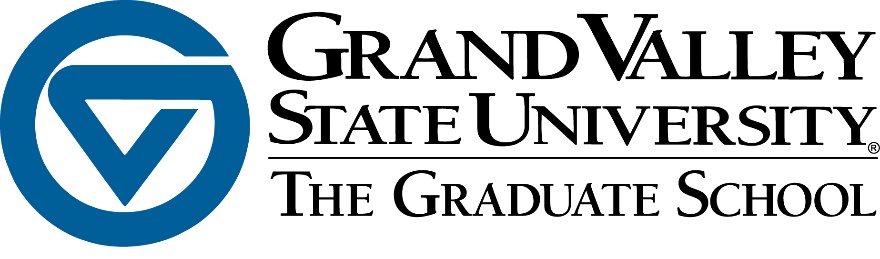 Welcome!
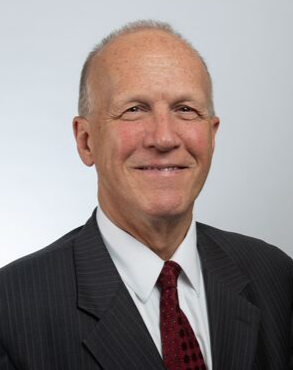 The Graduate School
Jeffrey Potteiger, PhD, FACSM
      	Associate Vice-Provost for the Graduate School
Irene Fountain
	Assistant to the Associate Vice-Provost 
Jennifer Palm
	Assistant to the Graduate School
Kassie Nguyen	Graduate Assistant (1st year)
Maggie Scannell	Graduate Assistant (2nd year)
Long Ho
Undergraduate Student Assistant
Sarah Spencer
Undergraduate Student Assistant
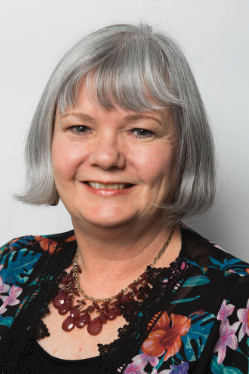 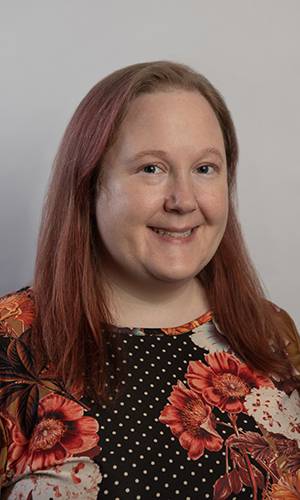 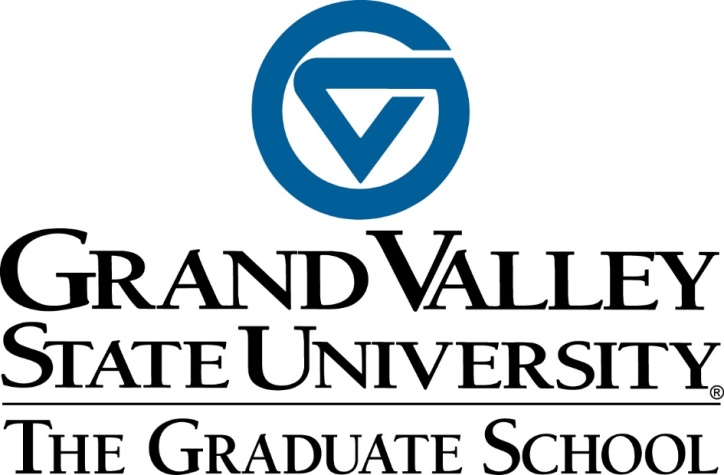 Your Safety and HealthLakers Together
GVSU Covid Dashboard
Current Students
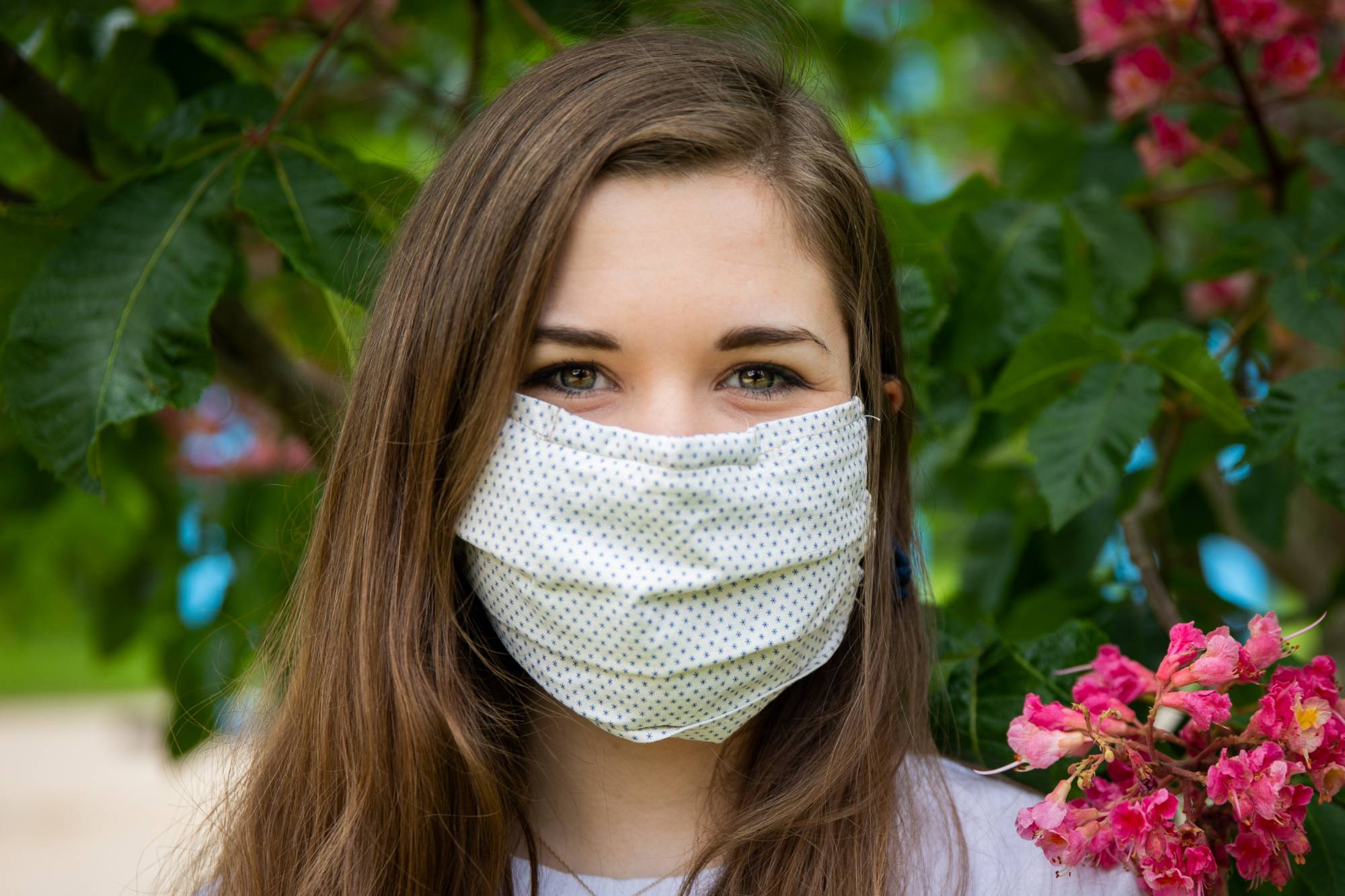 What is a Graduate Assistantship?
What are the benefits of a GVSU GA?
Tuition waivers are not applicable to UG courses (< 500 number)
What are the benefits of a GA?
What are the responsibilities of a GA?
Essential information for GAs
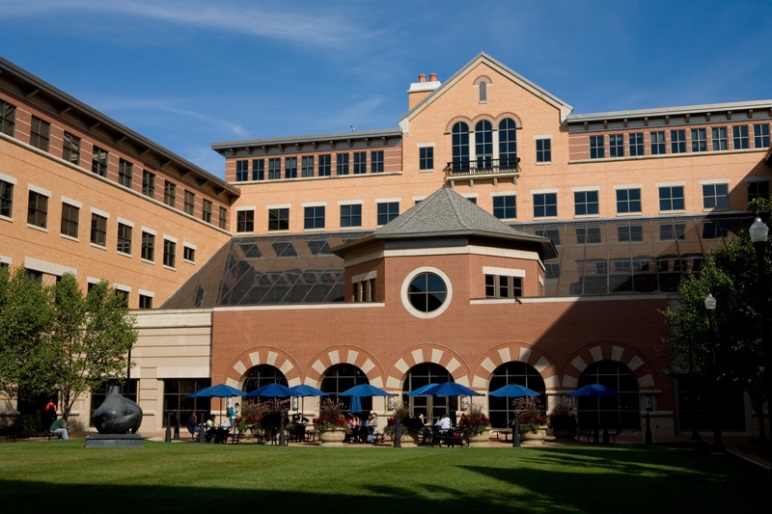 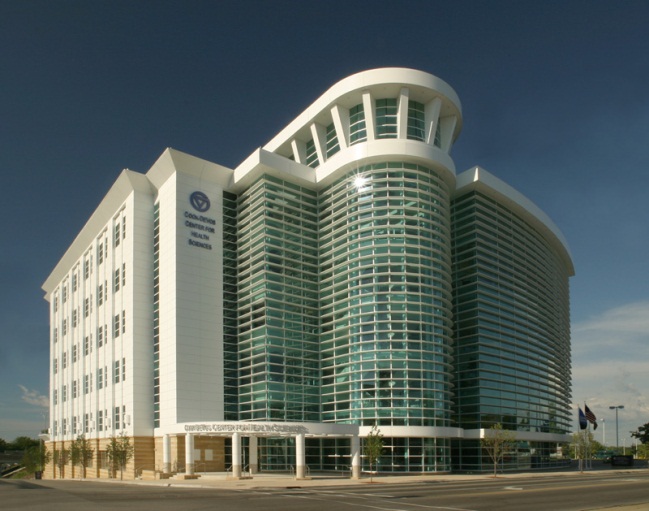 Questions at this point?
The GA Experience…
Task Assignment & Completion
Seek challenge and take the initiative to talk to your supervisor
Don’t settle for the minimum as the ‘standard of excellence’
A GA is a learning experience, not just a job, so seize the opportunity
Demonstrate progress toward independence of decision-making
Supervision and Feedback
Primary Supervision should be given by Professional Staff or Faculty Member
Evaluation
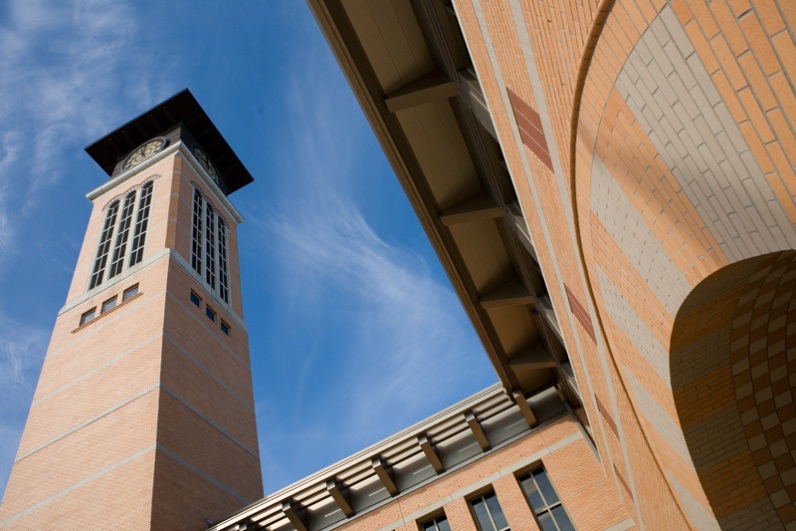 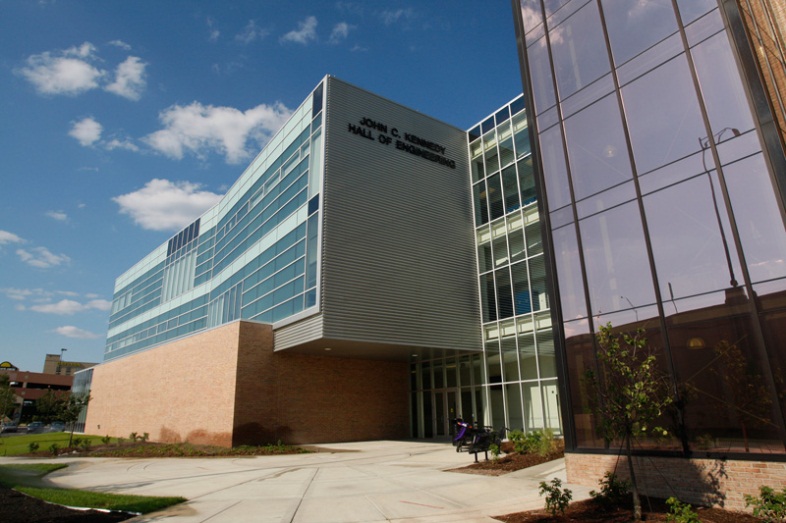 Questions at this point?
GA Policies & Procedures
Overview of Student Account Statements
Access your Student Account via Banner log-in
Follow the path: 

Student  Student Accounts  Student Account Information

Click on the corresponding semester statement




You will then be directed to view your student account statement
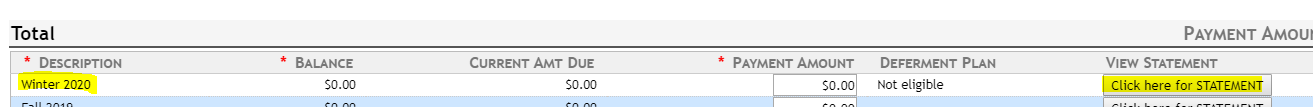 Student Account Statement
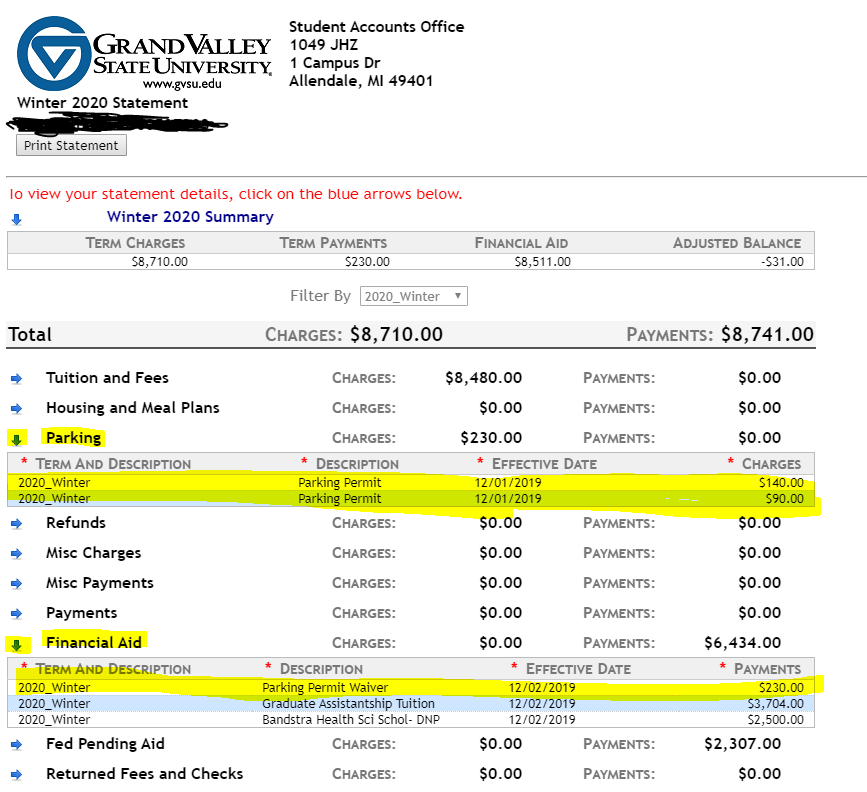 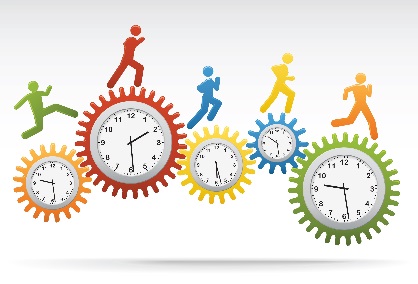 GAs may not exceed 20 hours per week of employment at GVSU. 
GAs may not have any other employment at GVSU during the GA appointment without approval from the Graduate School. 
GAs who are approved for additional work should not exceed 25 hours per week in total (GA hours + additional work hours <= 25 hrs.)
GAs who are seeking or are offered additional work should:
Ask the hiring supervisor to contact the Graduate School for approval and to confirm the number of work hours requested. 
Ask their academic advisor or graduate program director to provide a statement of support for the additional employment to the Graduate School to ensure the GA’s academic success and work/life balance. 
International students should consult with the Padnos International Center before accepting an additional on-campus job.
Complaints may include, but are not limited to issues such as job expectations not outlined in the position description, arbitrary or capricious behavior of the supervisor, or termination of the GA
GA Complaint Process
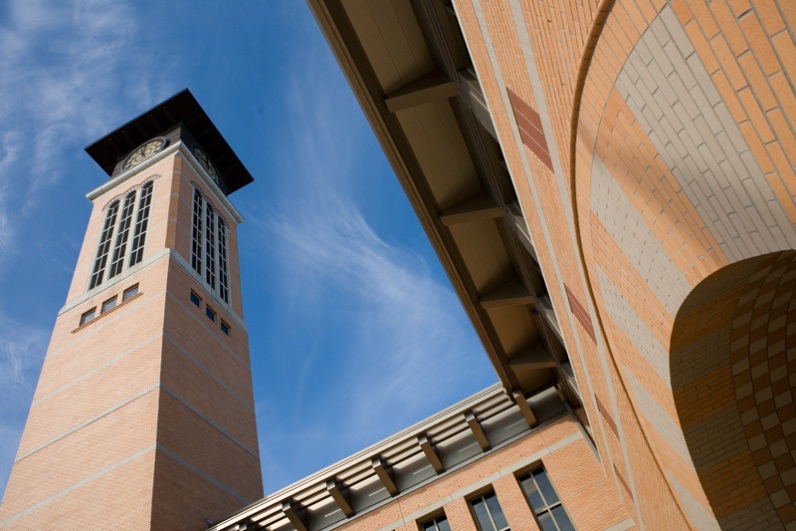 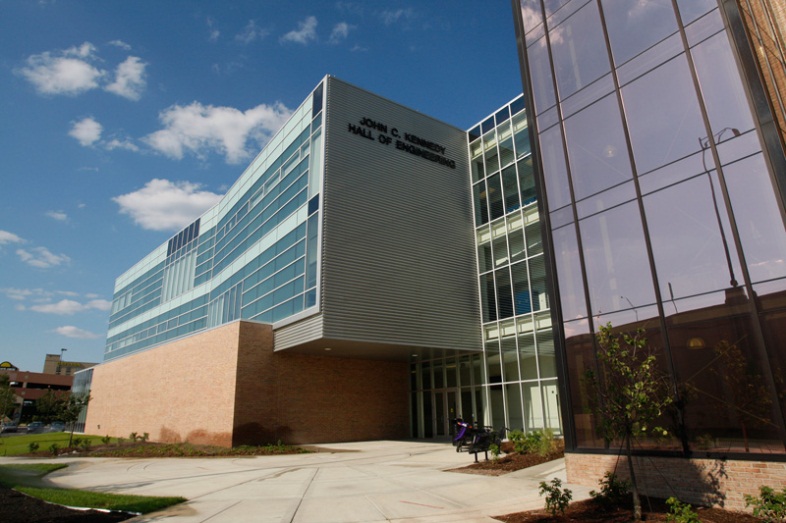 Questions at this point?
University Policies
Graduate Assistants are expected to adhere to all university policies as representatives of the GVSU community
Commitment to Inclusion & Equity and Equal Opportunity/Affirmative Action Policy
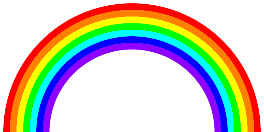 All members of the community are expected to conduct themselves in a manner that does not infringe upon the rights of others
University encourages diversity and provides equal opportunity in education, employment, all of its programs, and the use of its facilities
Members of the university community, including students, employees, faculty, staff, administrators, Board members, consultants, vendors, others engaged to do business with the University, candidates for employment or admissions, and visitors or guests have the right to be free from acts of harassment and discrimination, including sexual misconduct, as defined by the policy
Anti-Harassment Policy
Harassment is unprofessional conduct that could reasonably be understood as:
1
2
3
Having the purpose or effect of unreasonably interfering with an individual's work performance or access to educational activities and programs
Otherwise adversely affecting an individual's employment opportunities or access to educational activities and programs
Having the purpose or effect of creating an intimidating, hostile, or offensive environment
Anti-Harassment Policy
Any person who violates the University's Anti-Harassment Policy may be subject to a range of sanctions which could include, but is not limited to, dismissal, according to due process, from University employment
Harassment about age, color, disability, familial status, height, marital status, national origin, political affiliation, race, religion, veteran status, or weight is a violation of university policy
Violators may also be subject to civil action or criminal prosecution because harassment and other discriminatory behavior may violate state or federal laws
Confidentiality, Data & Security Policy
Individuals with authorized access to GVSU’s computer resources, information system, records or files are given access to use the University’s data or files solely for the business of the University. Specifically, individuals should:

.
Not seek personal benefit or permit others to benefit  from any data that has come to them through their work assignments
Not exhibit or divulge the content of any record, file or information system to any person except as it is related to the completion of their job responsibilities
Not release University data other than what is required in completion of job responsibilities
Access data solely in order to perform his or her job responsibilities
Confidentiality, Data & Security Policy
Individuals are not permitted to operate or request others to operate any University data equipment for personal business, to make unauthorized copies of University software or related documentation, or use such equipment for any reason not specifically required by the individual’s job description
Title IX Compliance
Title IX states no person in the United States shall, on the basis of sex, be excluded from participation in, be denied the benefits of, or be subjected to discrimination under any GVSU educational programming or activity

All GAs will get an email to complete Title IX training. This is required of all employees. The email comes from getinclusive.com and is facilitated by the Title IX coordinator in the Division of Inclusion and Equity
FERPA pertains to everyone who works at GVSU and we are bound by professional ethics to safeguard the integrity and confidentiality of student information
Use a specific “need to know” approach when accessing student records: there must be a legitimate university-related educational or administrative interest and a need to review an education record in order to fulfill one’s professional responsibility
The information may not be disclosed to anyone who does not need this information to do their job at the university
Family Education Rights and Privacy Act of 1974 (FERPA)
Americans with Disabilities Act (ADA)
GVSU promotes the inclusion of individuals with disabilities as part of our commitment to creating a diverse, intercultural community
GVSU complies with the Americans with Disabilities Act as amended by the ADA Amendment Act (2008) and other applicable federal and state laws that prohibit discrimination on the basis of disability
GVSU will provide reasonable accommodations to qualified individuals with disabilities upon request
ADA act recognizes and protects the civil rights of people with disabilities 
ADA covers a wide range of disability, from physical conditions affecting mobility, stamina, sight, hearing, and speech to conditions such as emotional illness and learning disorders
A complete list of University Policies can be found by searching for “University Policies” on the GVSU home page or by going directly to this website: 
https://www.gvsu.edu/policies
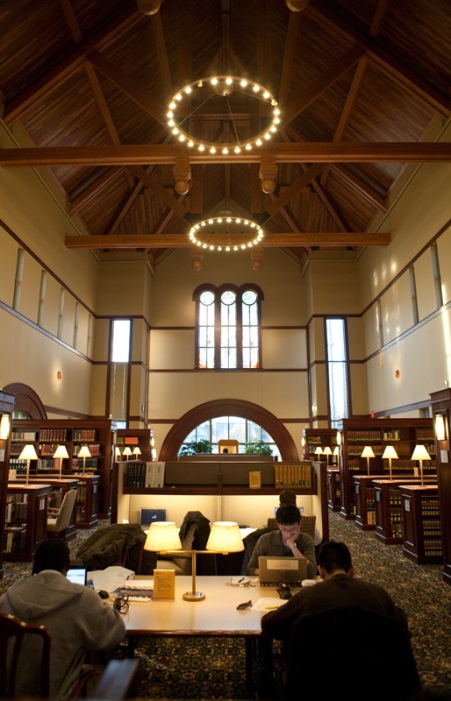 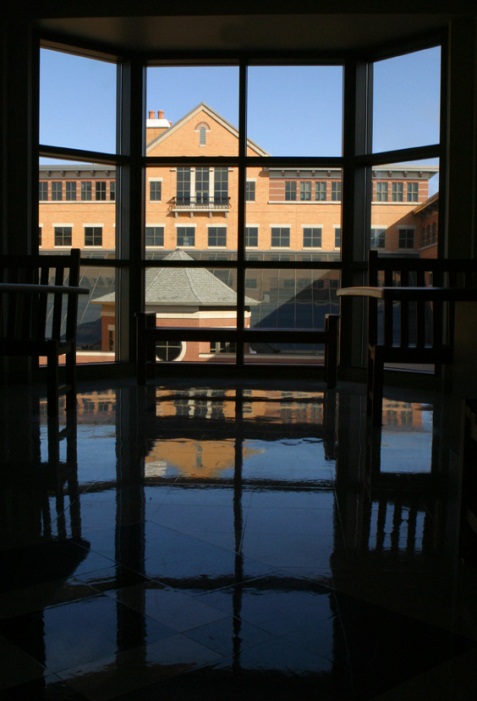 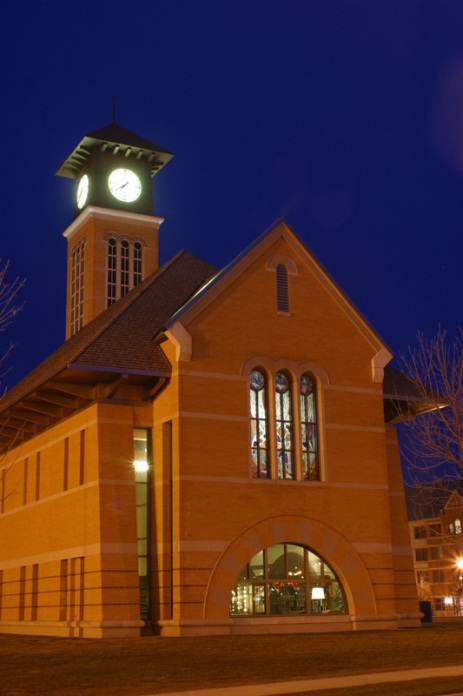 Questions?
Best Wishes for a Great Experience as a Graduate Assistant at GVSU!